Best drama Series 2018
Carlos Eduardo Ribeiro Mendoza
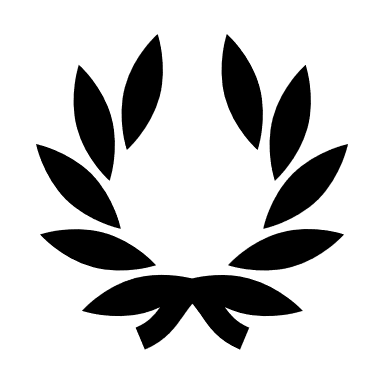 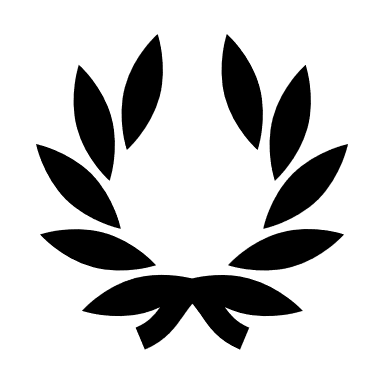 Brazilian presidential election
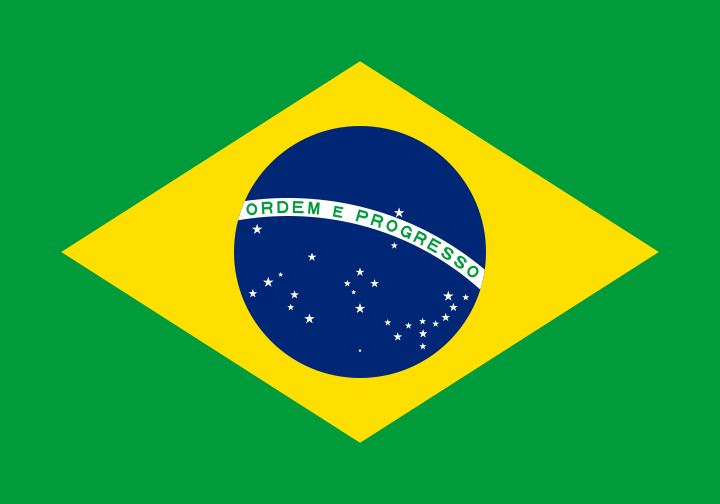 Mass manipulation using 
Facebook and Whatsapp
Attempt of murder
Candidate going to prison
Betrayal among parties
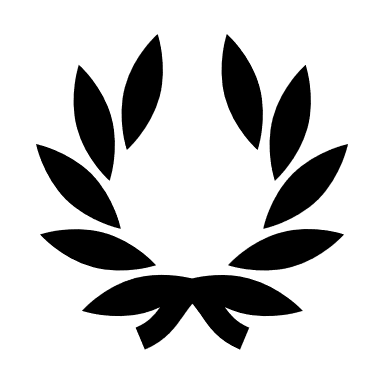 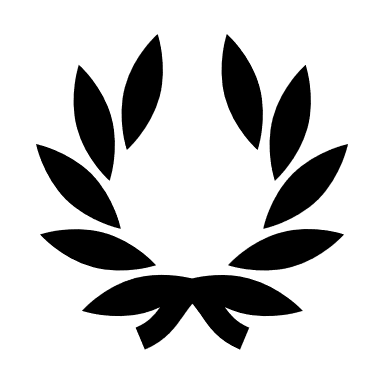 Lula da Silva
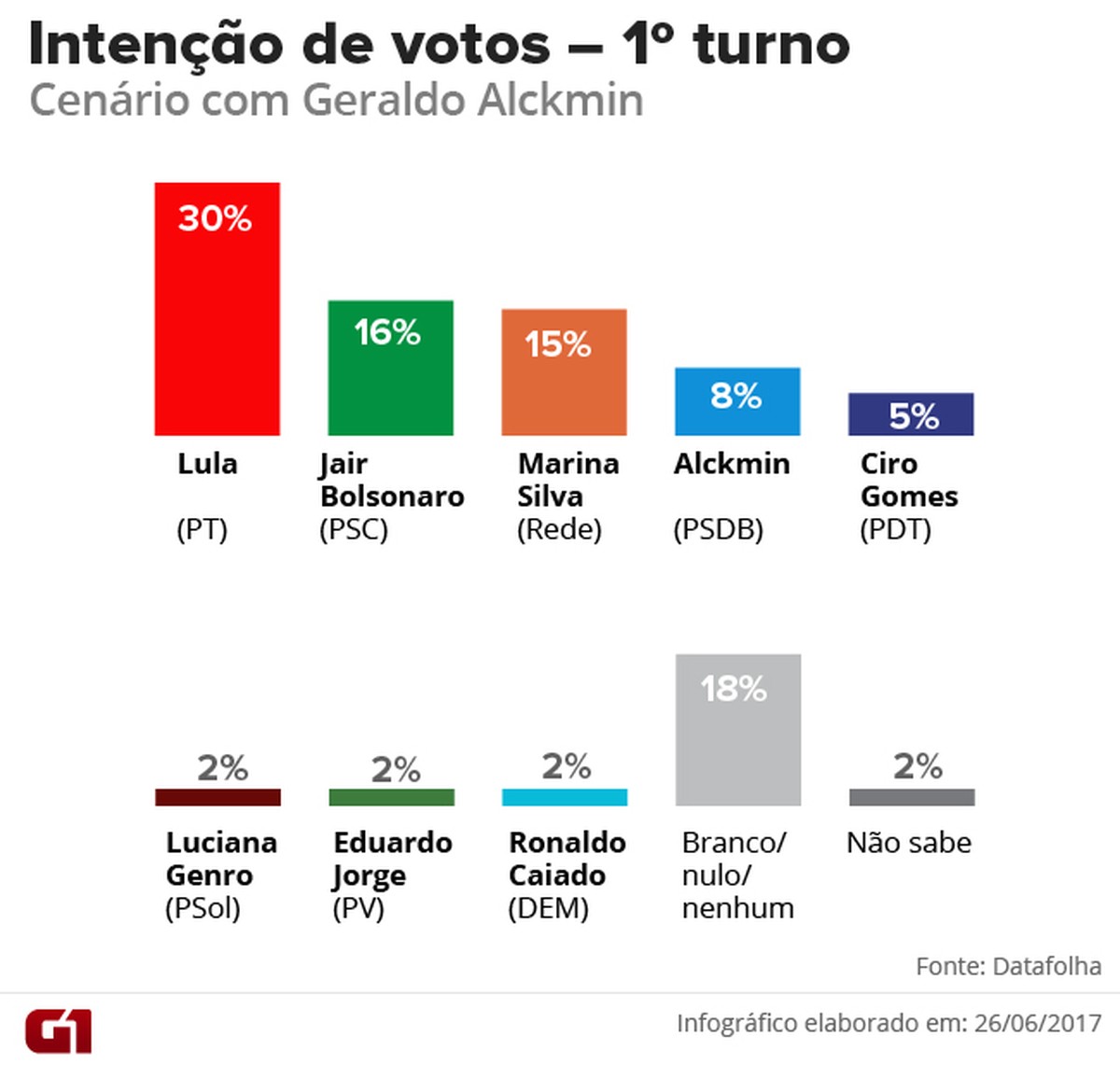 1st on the polls
ARRESTED!
But why?
Received Millions on bribes for controlling the most important port in the country?
Constructed an airport on his private property with millionaire government funding
Admitted receiving enormous undeclared funding and tax-evasion?
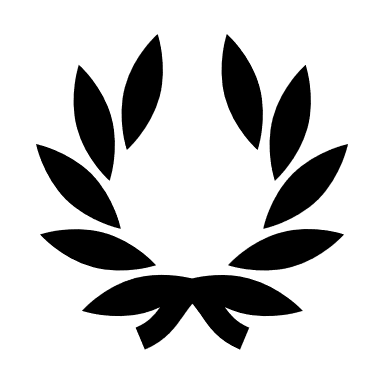 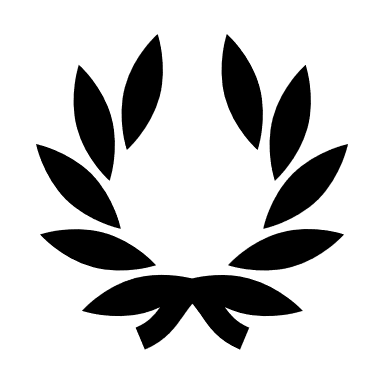 Lula da Silva
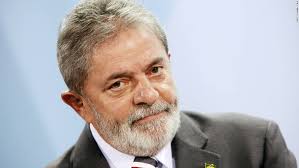 Received an 100.000€ apartment from a constructor, but never used it
JAIL!
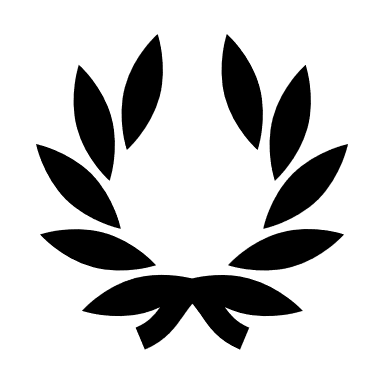 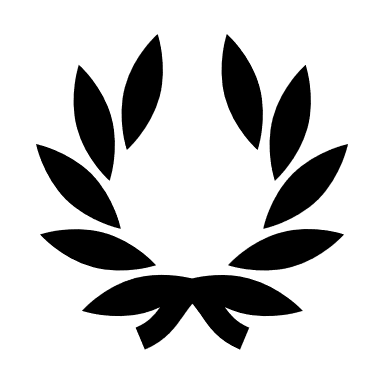 Jair Bolsonaro
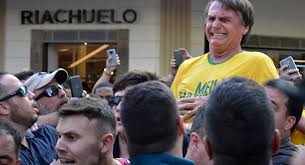 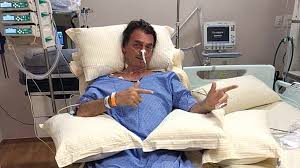 Stabbed on the stomach, but growing on polls
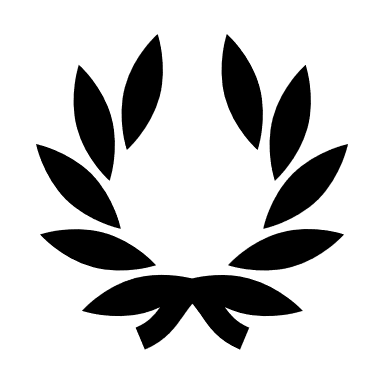 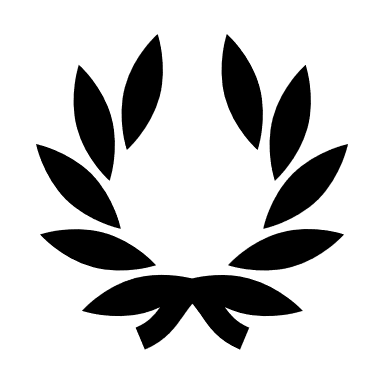 Jair Bolsonaro
„I‘m unable of loving a homossexual, I‘d rather my son to die“
„The dictatorship should‘ve killed more, not only tortured“
How’s THIS guy winning?
„Women should receive less pay because they get pregnet“
„This wouldn‘t happen, I educated them properly“ when asked what would happen if his son dated a black woman
„I don‘t rape you because you don‘t deserve it“
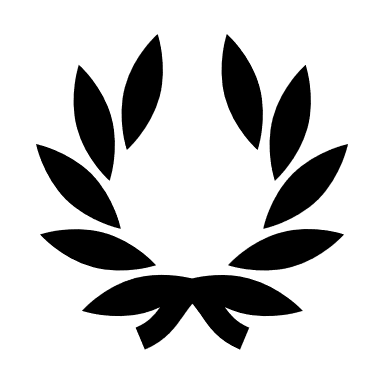 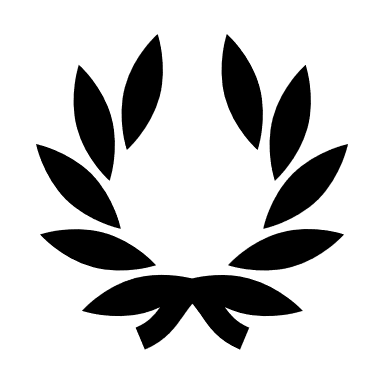 Conspiracy theory - sort of
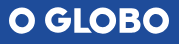 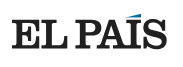 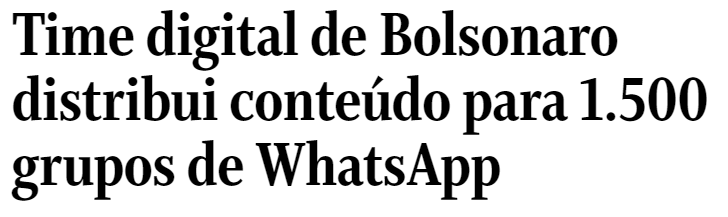 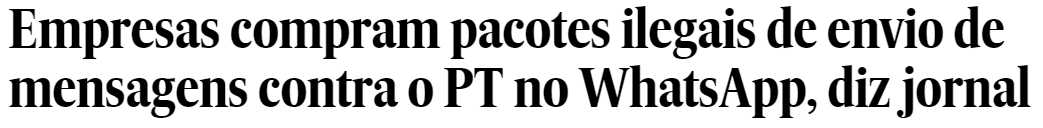 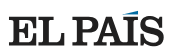 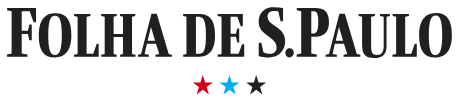 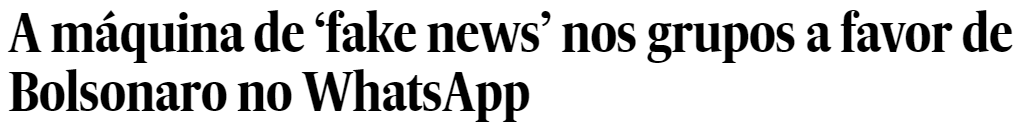 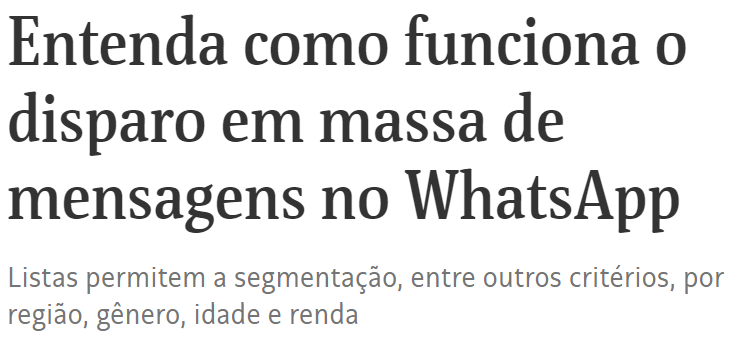 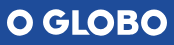 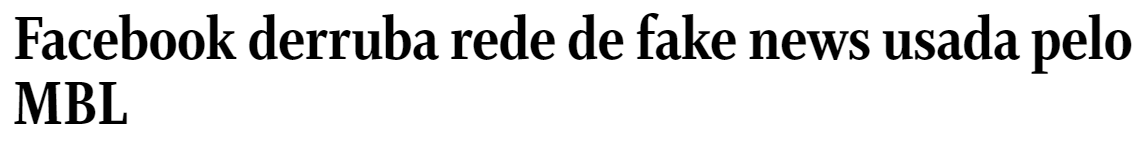 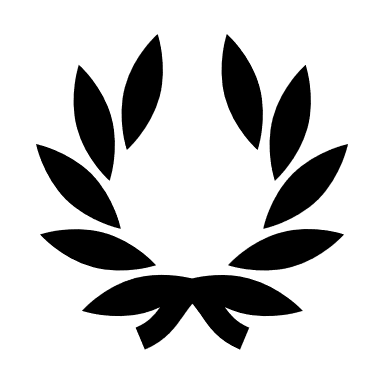 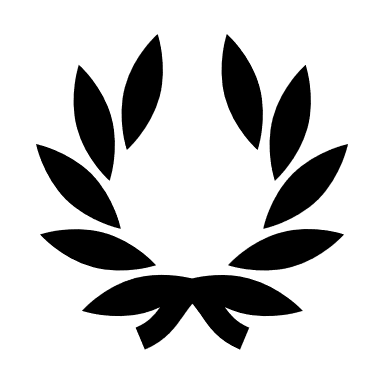 Conspiracy theory - sort of
Steve Bannon
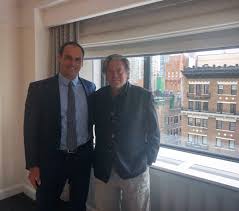 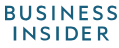 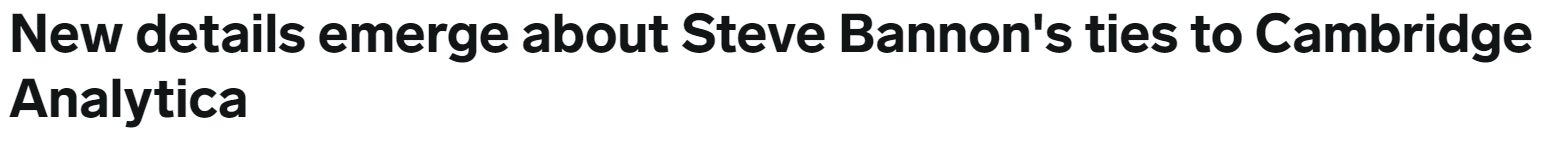 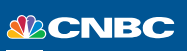 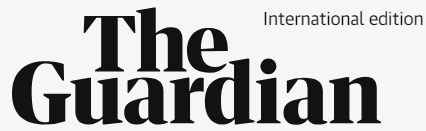 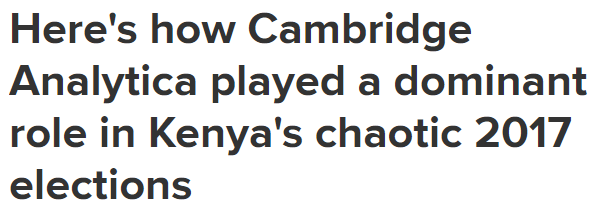 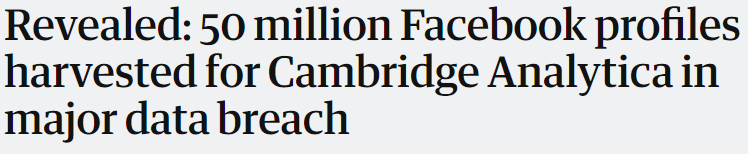 Son of Bolsonaro
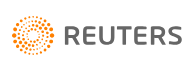 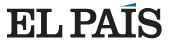 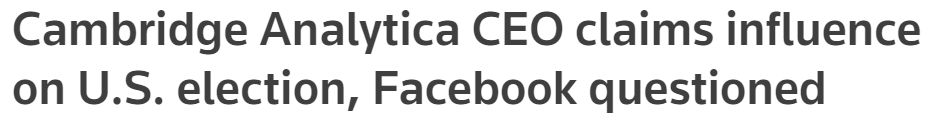 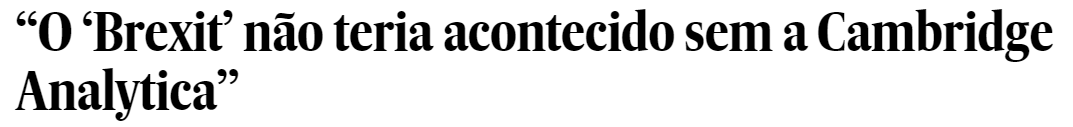 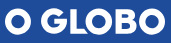 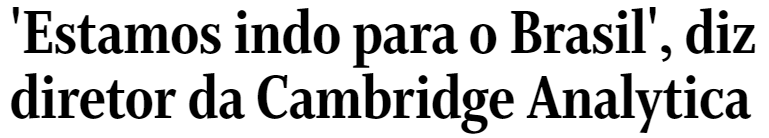